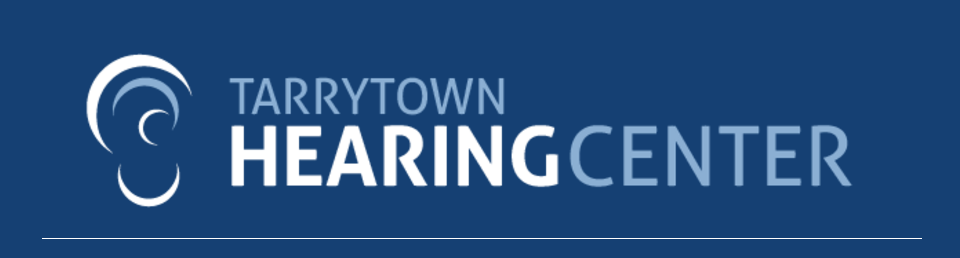 Have You Heard…
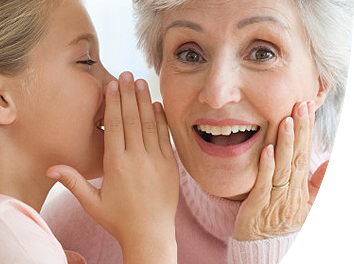 Tarrytown Hearing Center -  a Family Practice whose goal is to help you hear your world.
914-631-8777
www.tarrytownhearingcenter.com